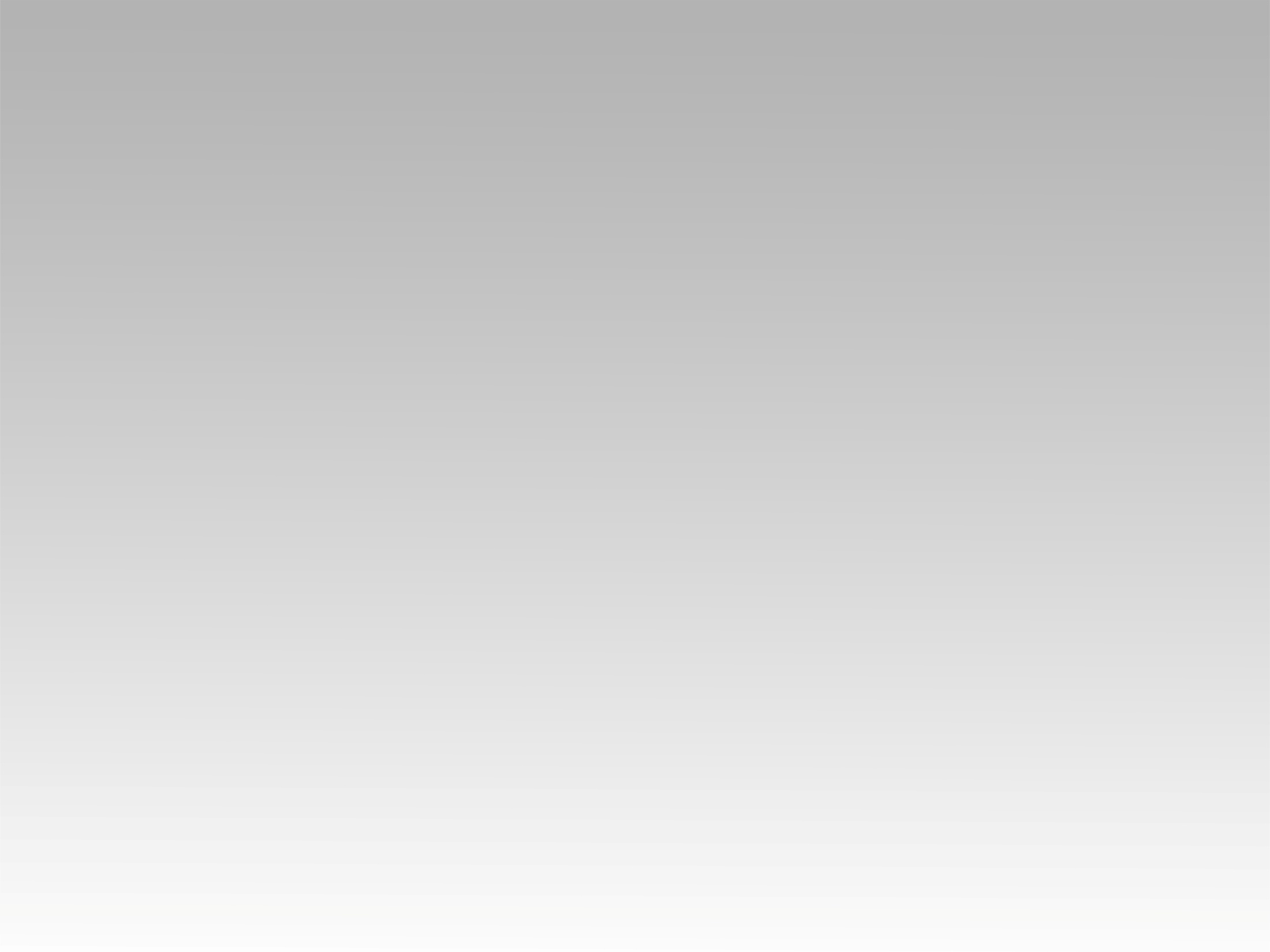 تـرنيــمة
أبتاه يا أبتاه
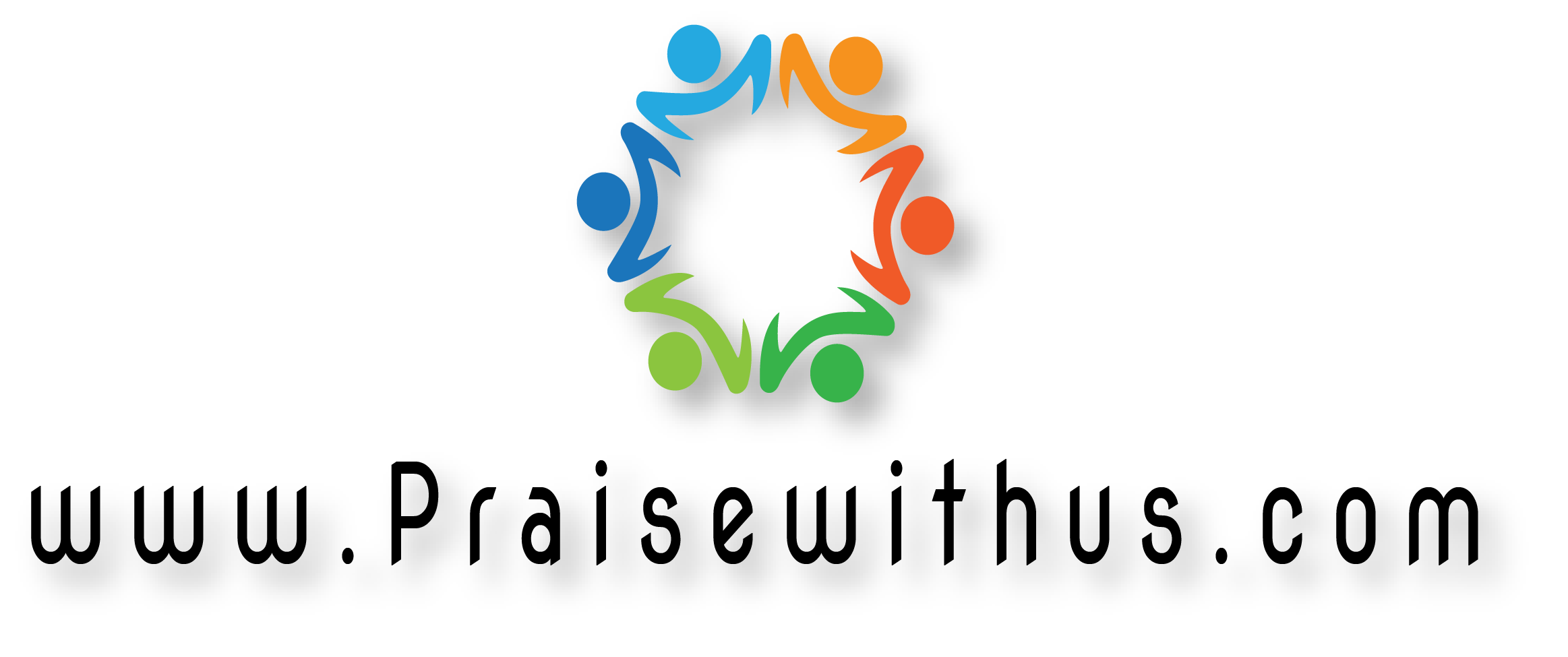 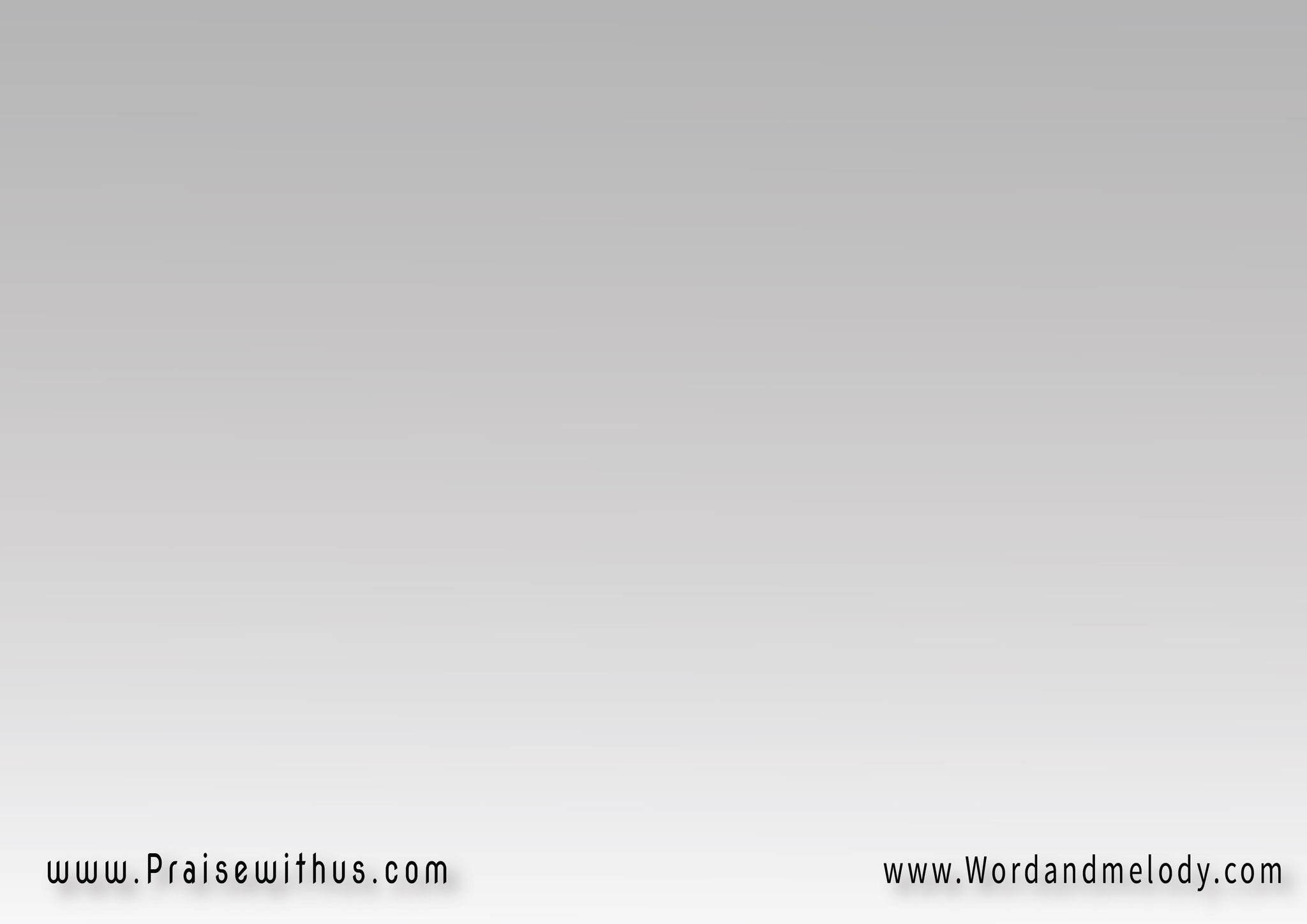 أبتاه يا أبتاه 
يا مرسلي 
أدعوك يا أبتاه 
من جثسيماني
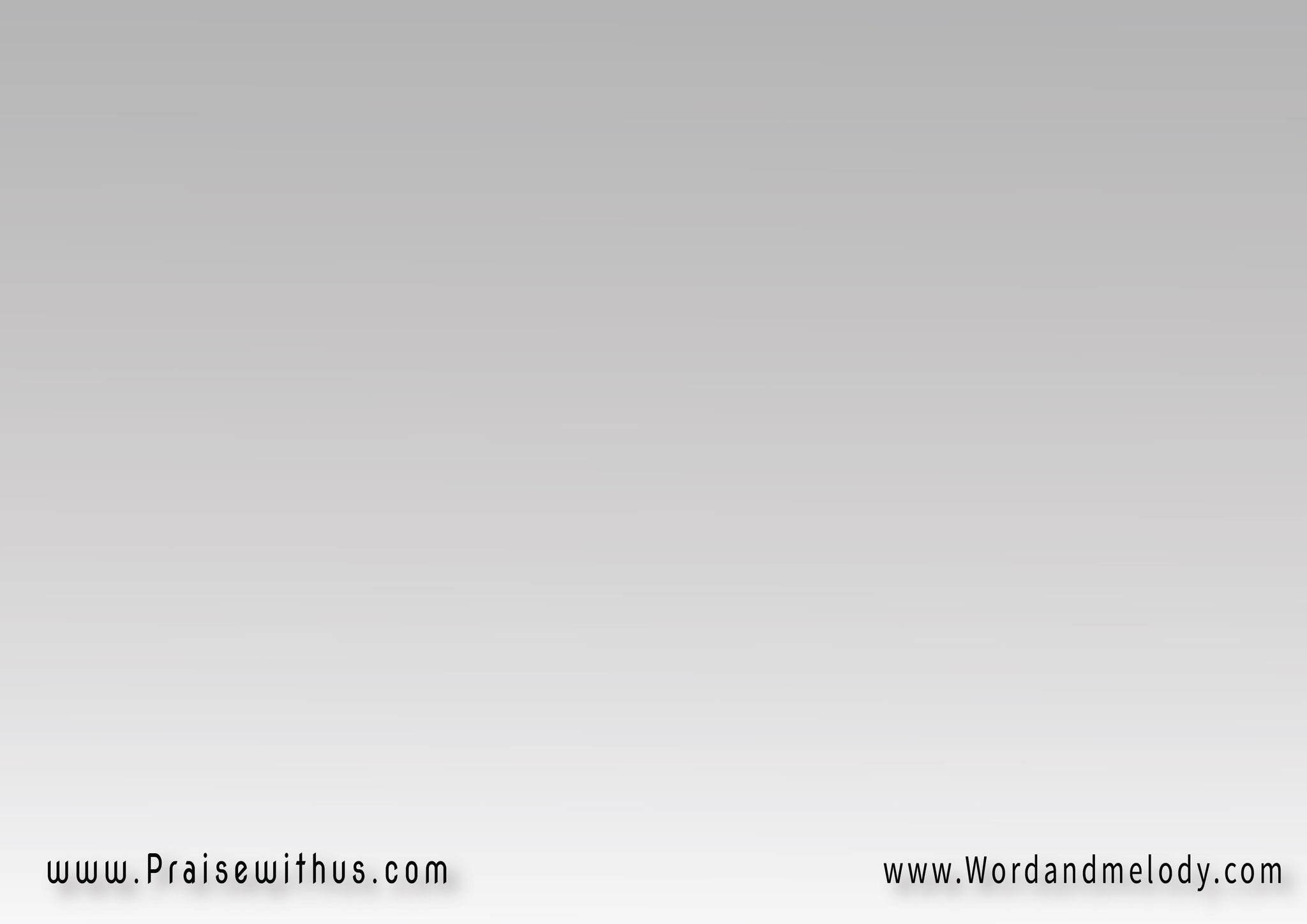 أبتاه يا أبتاه ها عرقي 
يتساقط مثل دماء
 من رأســــــــي
أبتاه يا أبتــــــــاه
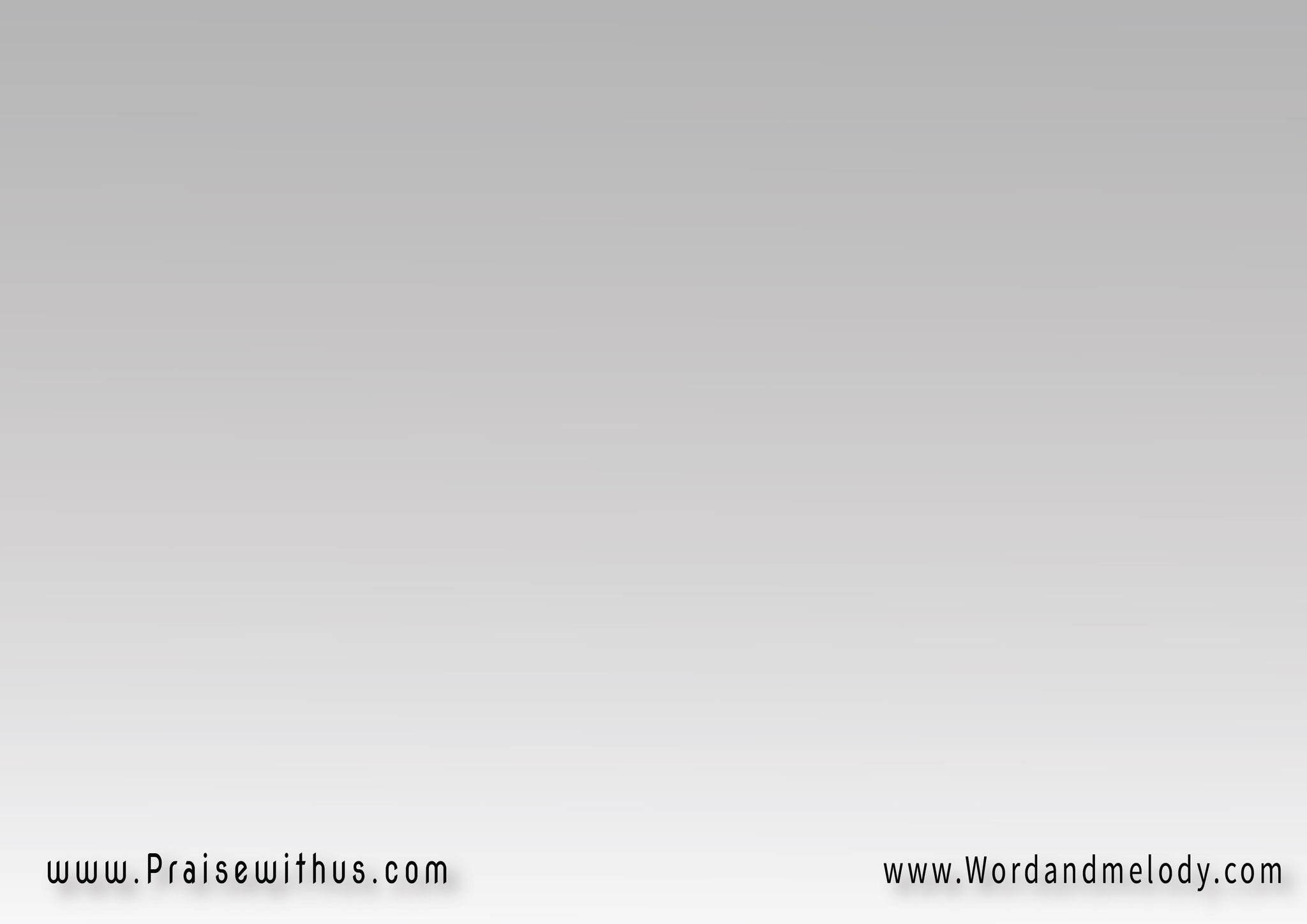 أبتاه يا أبتاه 
يا مرسلي 
أدعوك يا أبتاه 
من جثسيماني
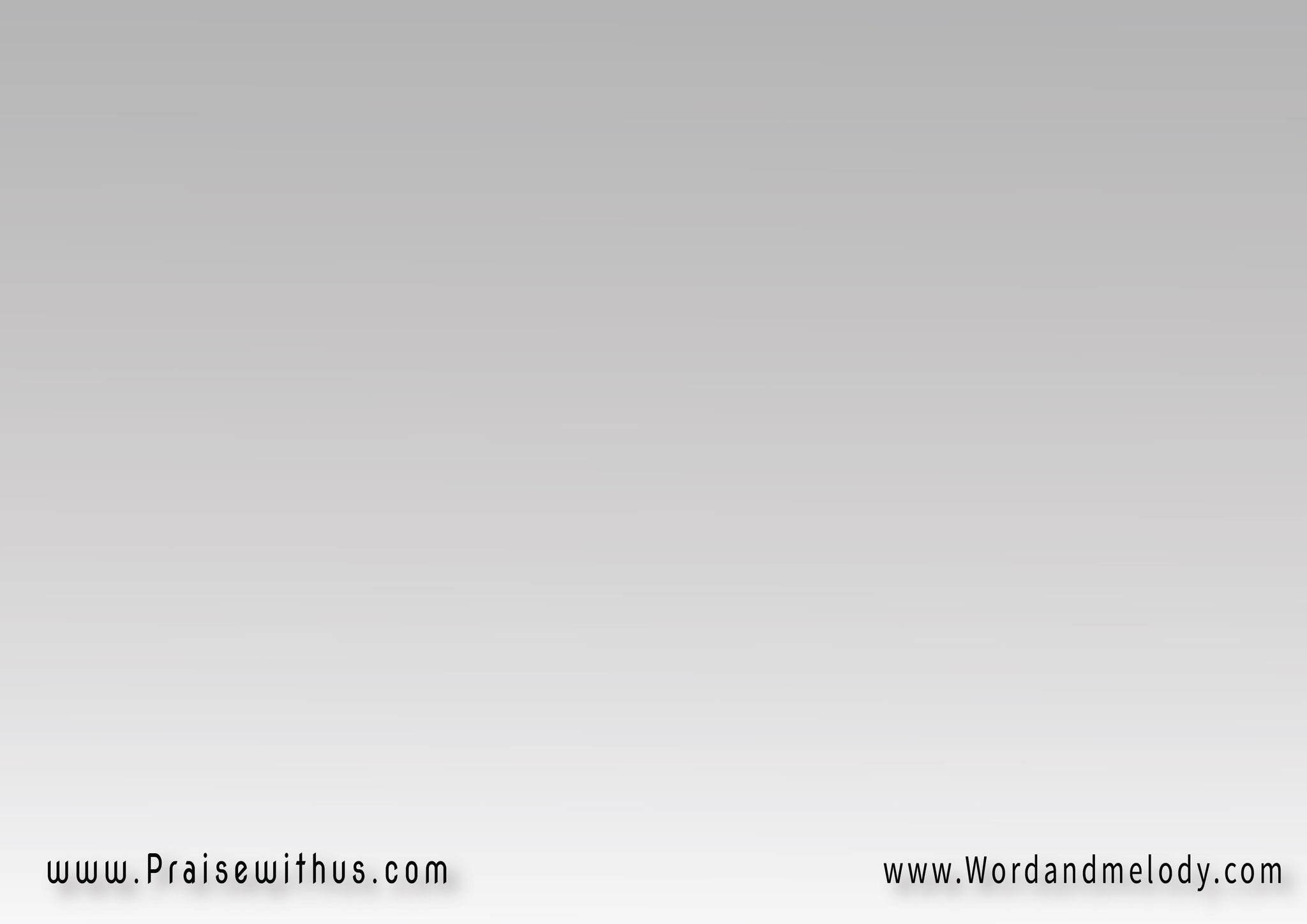 اقتربت ساعتي 
يا أبتاه فشجعني
 قد حان الصلب 
يا أبتاه فقويني
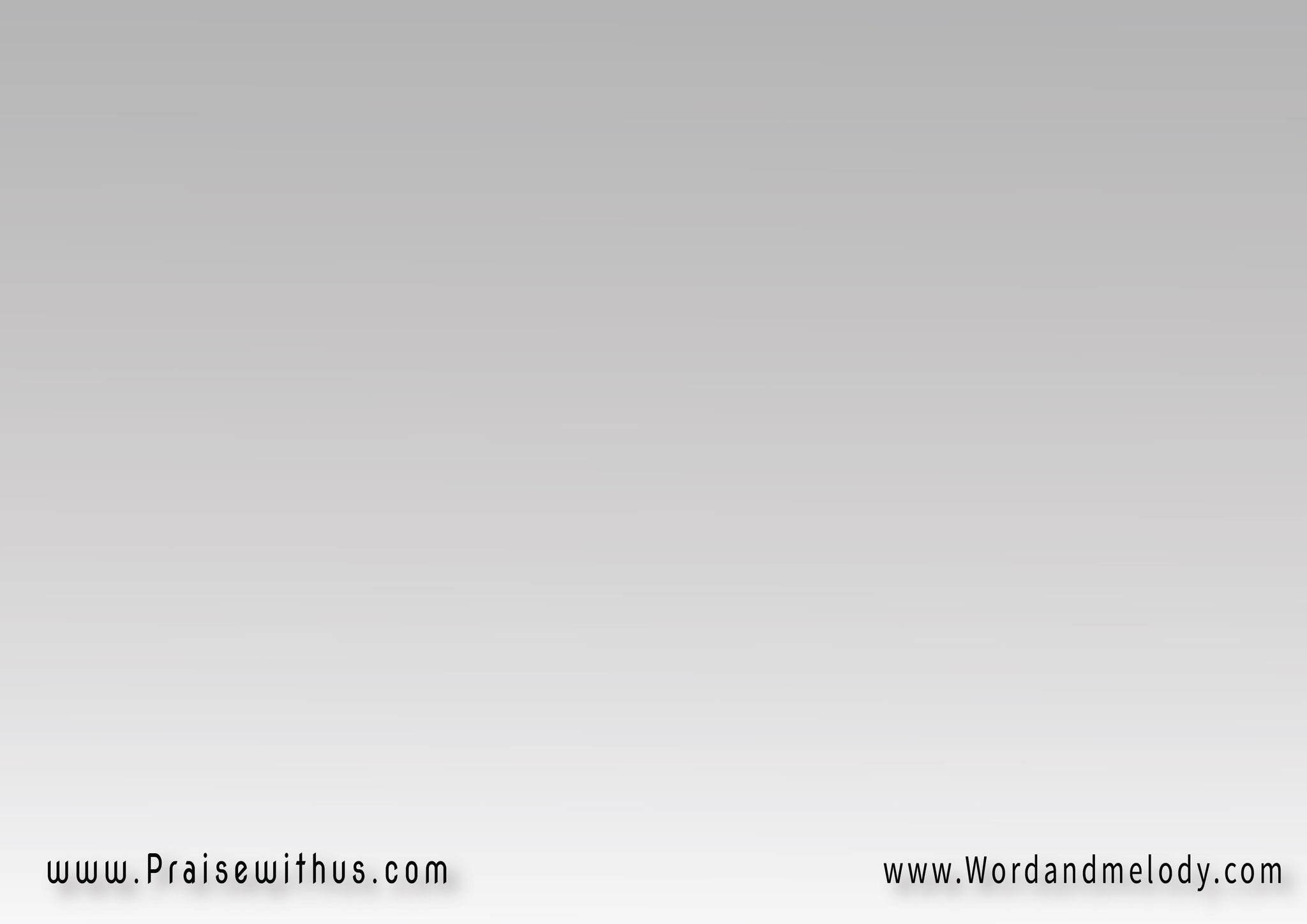 أبتاه يا أبتاه هذي الكأس 
إن أمكن يا أبتاه تعبر عني
وإن شئت يا أبتاه فأشربها 
وأموت لأجل الناس وأجرعها
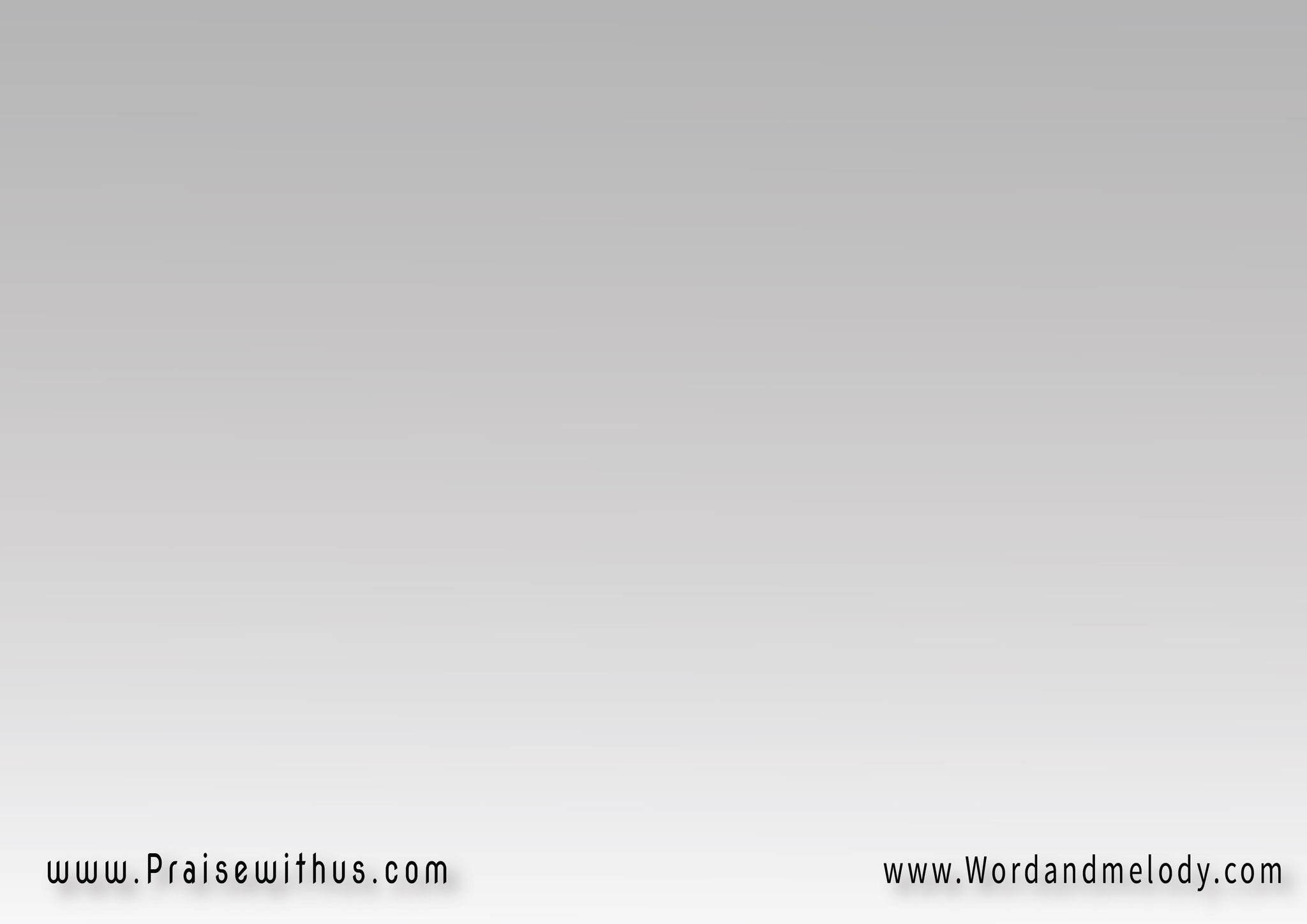 بخضوع يا أبتاه أقبلها 
أبتاه يا أبتاه أبتاه يا أبتاه
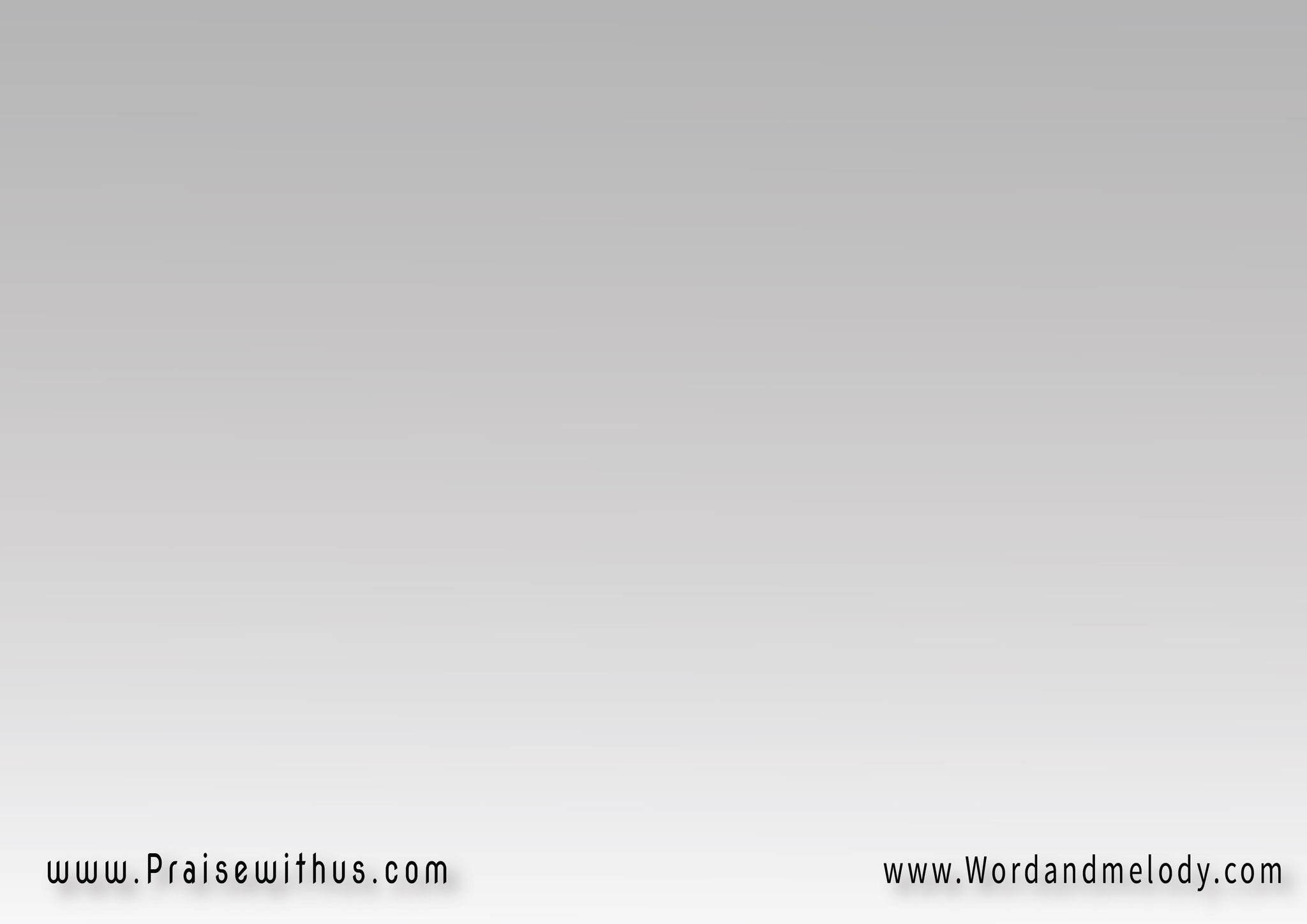 أبتاه يا أبتاه 
يا مرسلي 
أدعوك يا أبتاه 
من جثسيماني
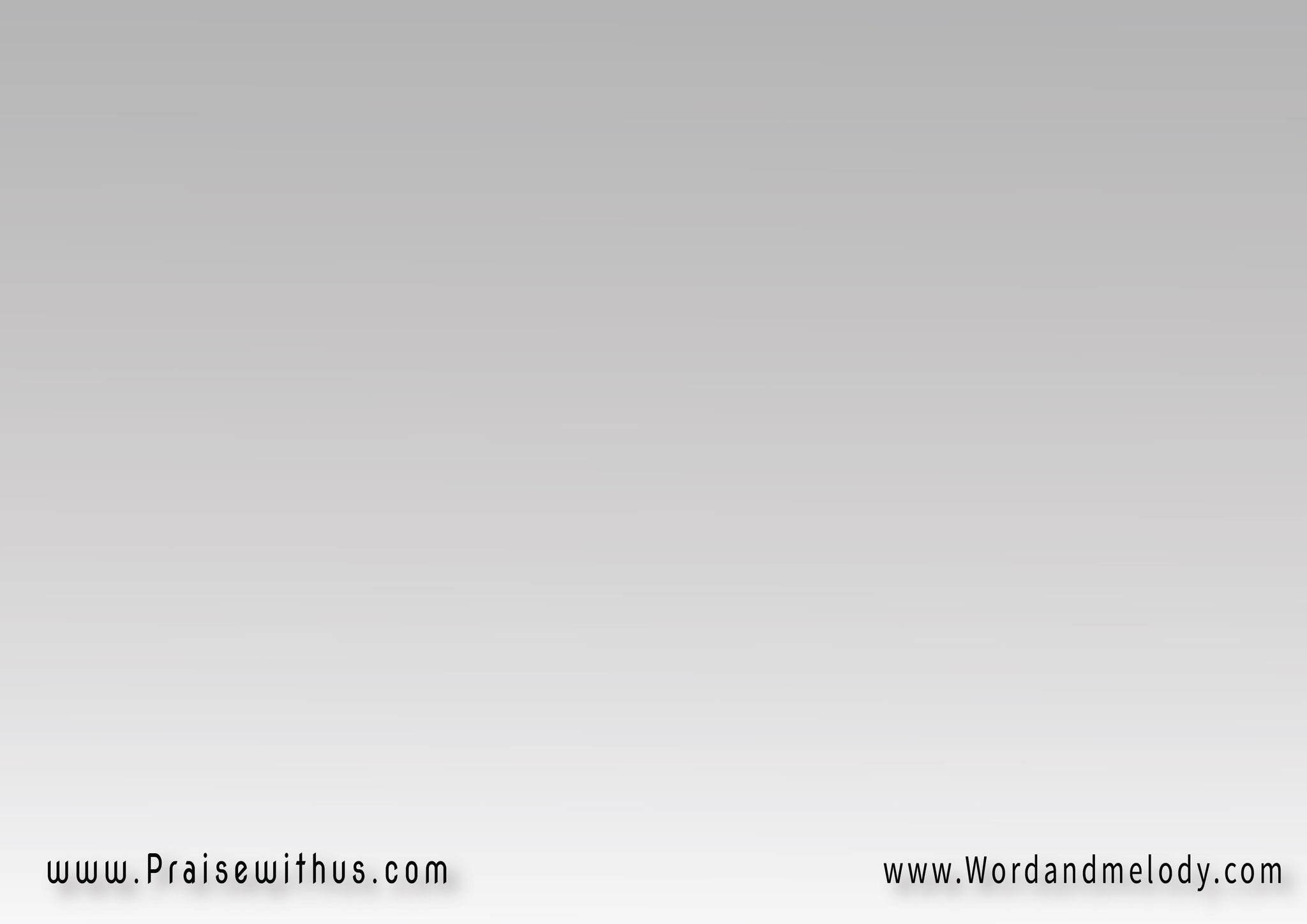 ها نفسي حزينة 
حتى الموت 
يا أبتِ سأموت 
جزاء الحب
 هناك يا ابت
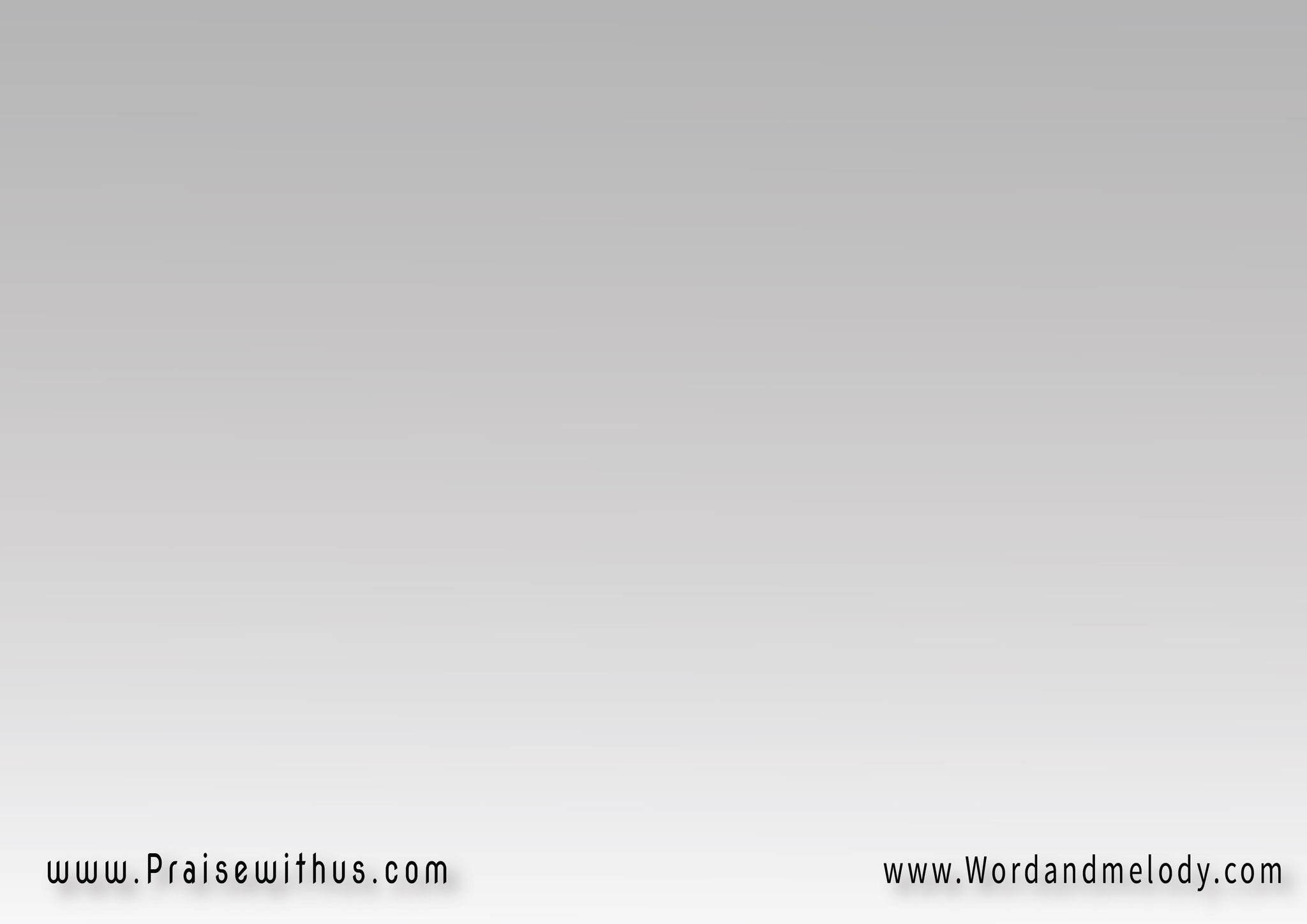 ستتم الخطة يا أبتِ 
وبهذا سروري للأبد 
أبتاه يا أبتاه
 أبتاه يا أبتاه
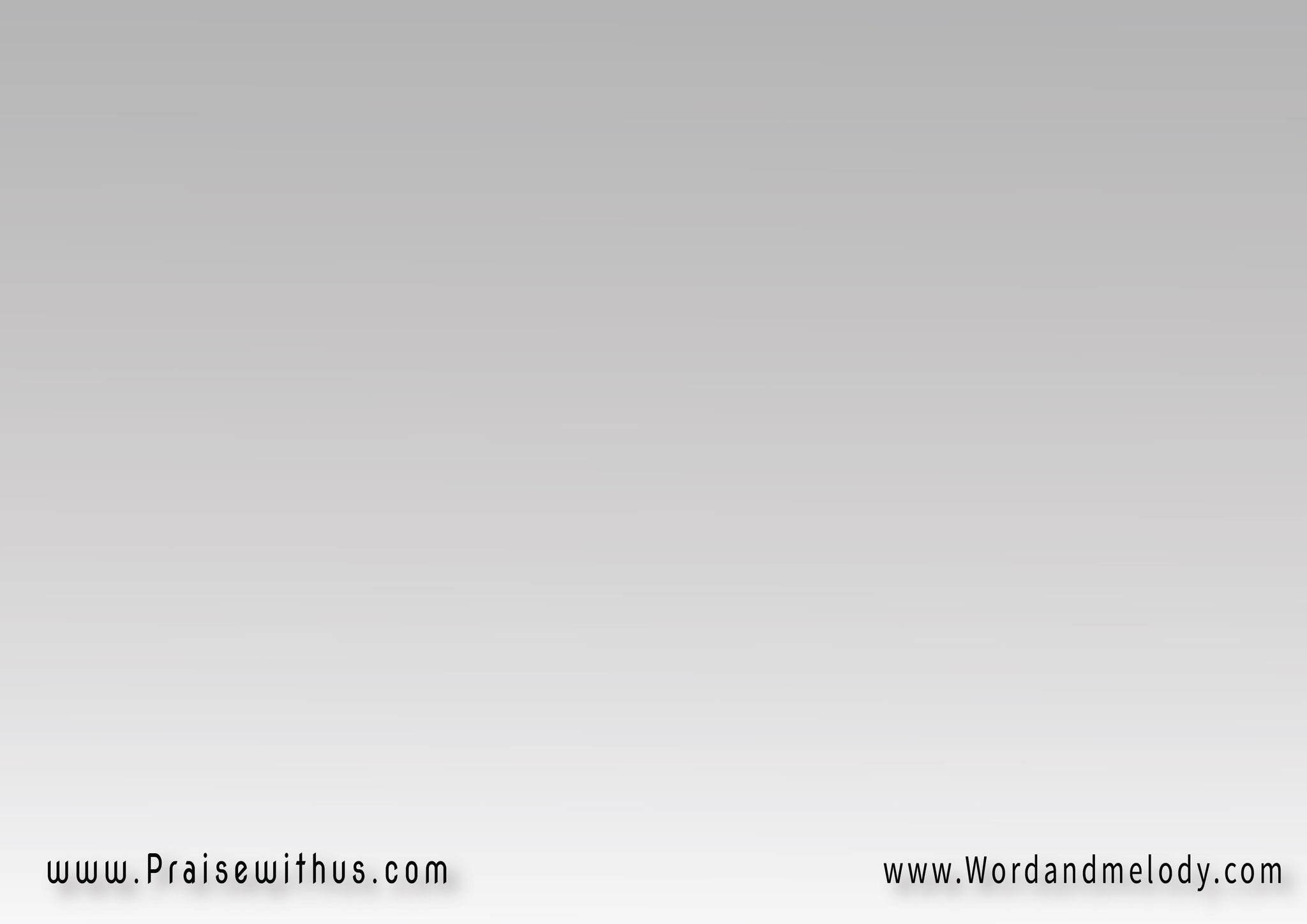 أبتاه يا أبتاه 
يا مرسلي 
أدعوك يا أبتاه 
من جثسيماني
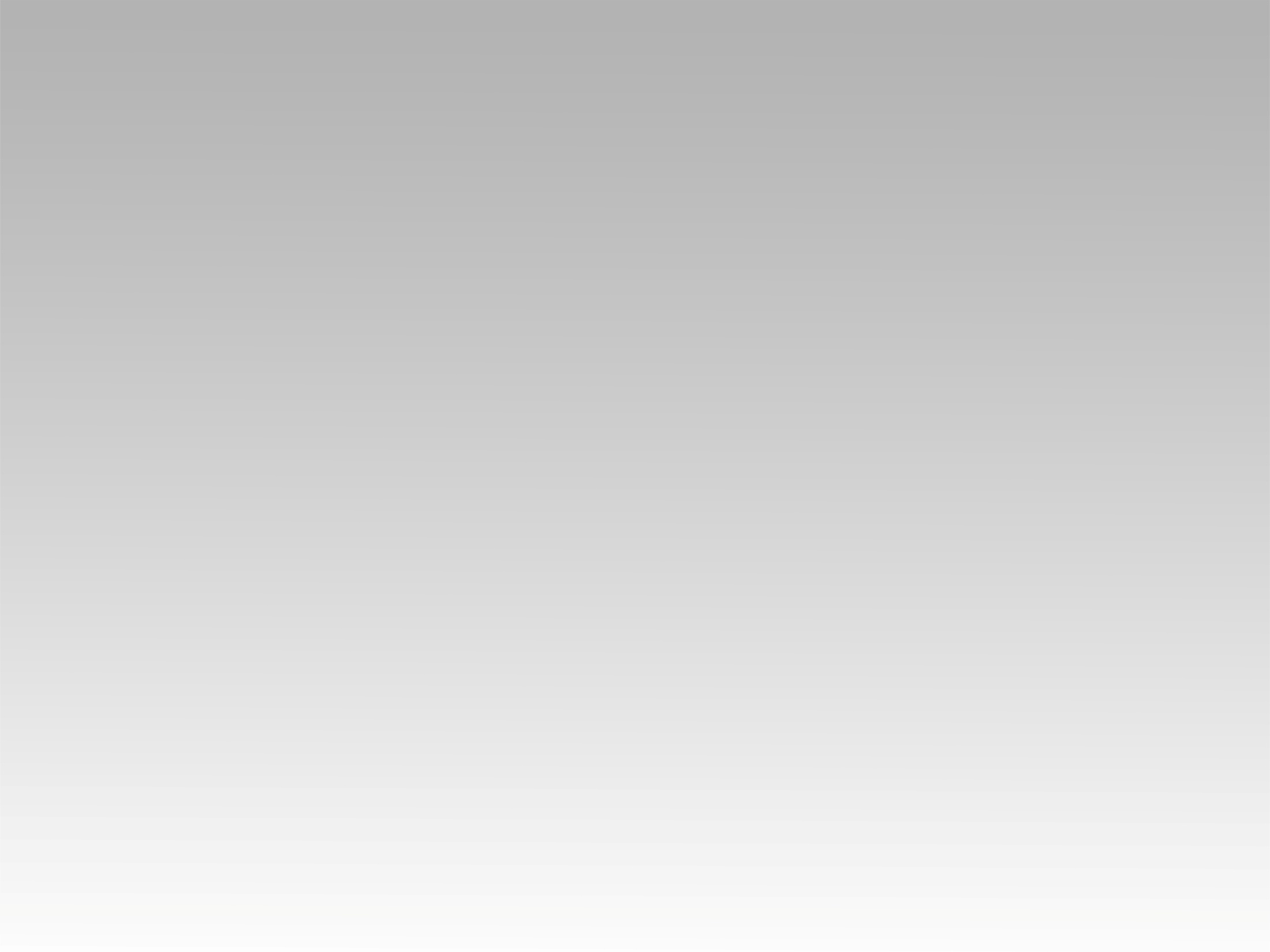 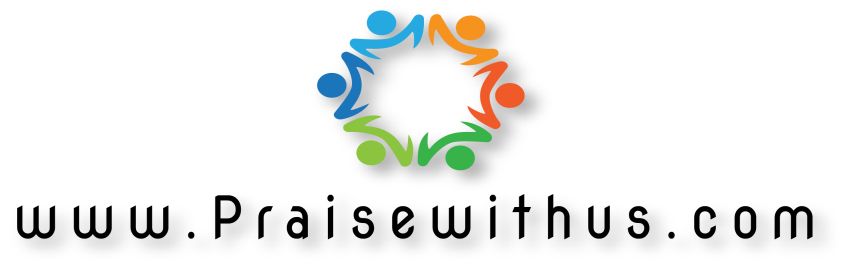